Your Total Health
Review
Standard: 
    2.1M - Analyze internal and external influences on mental,     
    emotional, and social health.

Objective: I will analyze internal and external influences on physical, mental/emotional, and social health by watching the video and discussing facts as they relate to health and wellness.
Vocab Words: health, wellness, mind-body connection, physical health, mental/emotional health, social Health
Vocabulary (cornell notes)
A combination of physical, mental/emotional, and social well being


Is a state of well-being or balanced health over a long period of time

Is how your emotions affect your physical and overall health and how your overall health affects your emotions
Health


Wellness


Mind-Body Connection
Vocabulary (cornell notes)
Physical Health



Mental/Emotional Health



Social Health
how well your body functions. having enough energy to perform daily activities

feelings and thoughts. how you feel about yourself, how you cope with problems, ethics, and morals

How well you get along with others and maintain healthy relationships
The Health Triangle
Copy and Draw the Triangle Below:
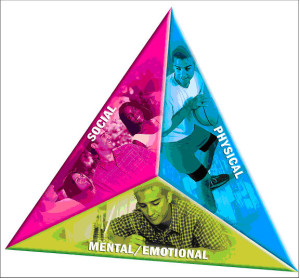 Video & Activity
https://www.youtube.com/watch?v=ci5xb25FPLg   (9:23)

Activity: From the video write down 2 facts about each of the following….

     Physical Health             Mental Health           Social Health
     1. 			    1.		           1.
     2.			    2. 		           2.
Physical Health
Basic Tips for Improving Physical Health:
Eating a well balanced diet with fruits and vegetables
1 hour of physical activity a day
Getting at least 8-9 hours of sleep a night
See your doctor for regular check ups
Brush your teeth everyday
Stay away from alcohol and tobacco products
Don’t take extreme risks where you can get hurt or injured

Discuss and Answer Student Questions
Mental/Emotional Health
Basic Tips for Improving Mental/Emotional Health Health:
Try to never overreact when you are emotional
Be patient with yourself and others
Understand that everyone makes mistakes
Make goals
Try your best to keep promises with yourself and others
Take responsibility for your actions
Accept yourself 
Try your best to be happy!!!

Discuss and Answer Student Questions
Social Health
Basic Tips for Improving Social Health:
Maintain healthy friendships 
Be friendly and open toward others
Be supportive of family members and friends
Encourage others close to you to do their best
Be sincere and caring to others
Talk to others with a respectful tone
Maintain respect at all times

Discuss and Answer Student Questions
Your Overall Wellness
Your health changes day to day but your overall wellness is about how you are doing the majority of the time
When you practice positive health behaviors, you help to prevent injury, illness, disease, and other health problems

Discuss and Answer Student Questions
Mind-Body Connection Activity
Read and Discuss:
-Sometimes people have a difficult time controlling their emotions, and this can negatively affect their own physical health.
-For Example: a person’s own emotions may make them believe that they have the following: colds, headaches, upset stomachs, etc.

Why do you think this happens?
Sentence Starters:
-I think this happens because….
-I feel that….
-For example,….

6th Grade: 2 sentences or more
7th Grade: 3 sentences or more
8th Grade: 4 sentences or more
Study Guide
Chapter 1 Lesson 1
Teen Health Course 2 2009
http://www.glencoe.com/sites/california/teacher/health_fitness/index.html